INEESEVROPSKA UNIJA Najveći donator Republike Srbije
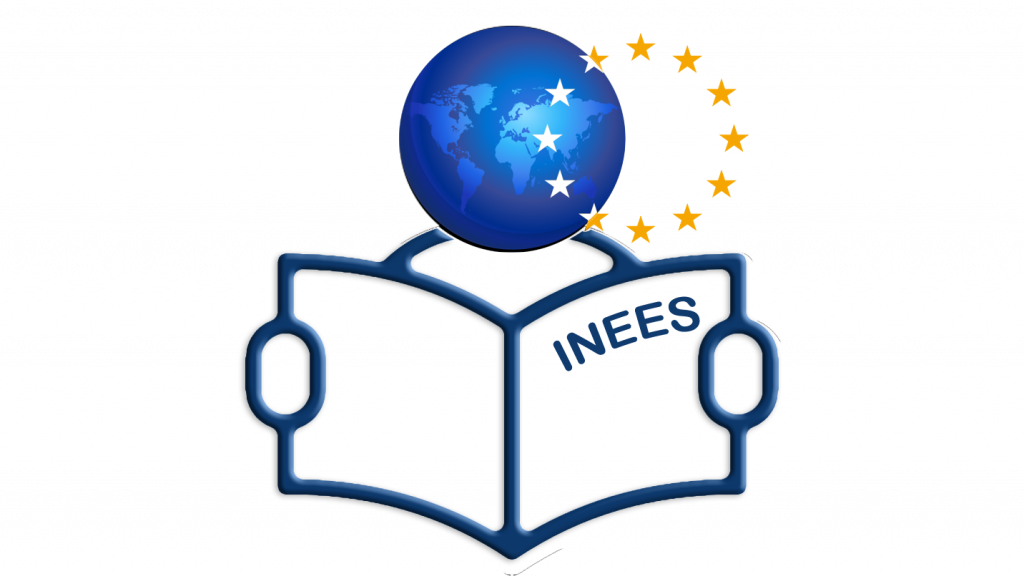 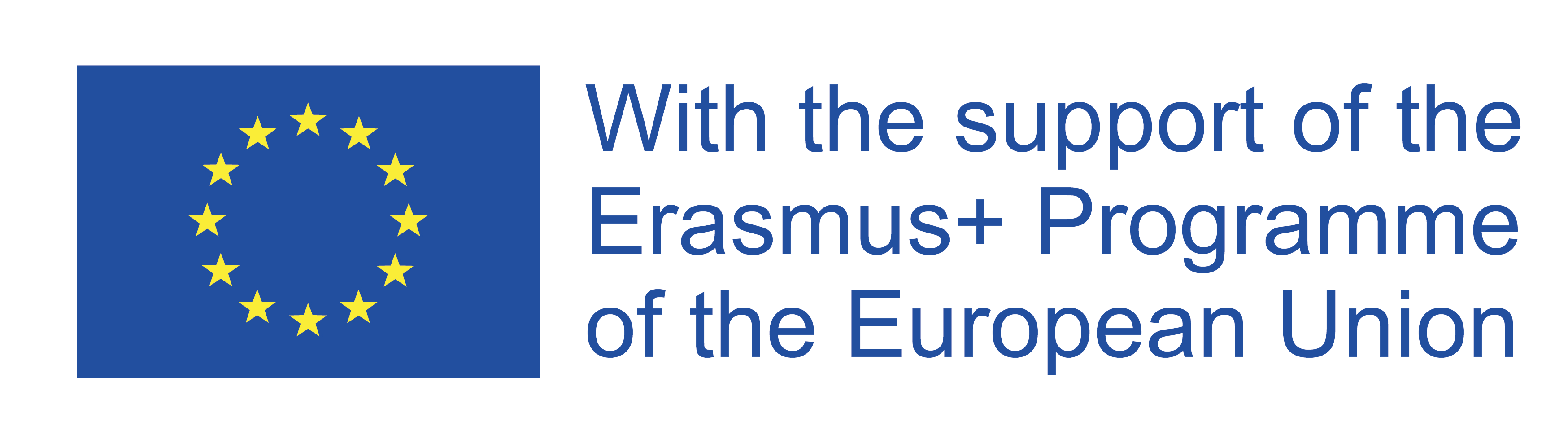 BESPOVRATNA POMOĆ EVROPSKE UNIJE
2
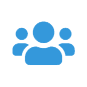 Evropska unija je najveći donator u Republici Srbiji sa više od 3 milijarde evra bespovratne pomoći, kroz najrazličitije projekte od 2001. godine pa nadalje.

Evropska unija trenutno donira Srbiji oko 300 miliona evra godišnje (bespovratna sredstva)

Republika Srbija se nalazi među prve 3 zemlje koje dobijaju najviše finansijske pomoći od Evropske unije, dok se Unija ističe kao najveći svetski donor.

Politika doniranja Evropske unije je potpuno transparentna.
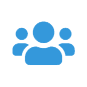 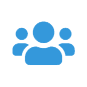 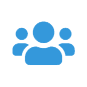 Glavni sektori finansijske podrške Evropske unije u Srbiji su: 

obrazovanje, 
poljoprivreda, 
lokalni razvoj, 
istraživanje i inovacije, 
životna sredina, 
transport, 
energetika, 
javna uprava, 
pravosuđe i vladavina prava, 
zdravstvo.
4
Evropska unija je najveći donator Republike Srbije, pre svega njenog zdravstvenog sistema, sa preko 3 milijarde evra uloženih sredstava od 2000. do 2015. godine.

Kina je tek na 15. mestu svih donatora u Republici Srbiji.
Rusija nije čak ni među prvih 15 donatora.
5
DONACIJE EVROPSKE UNIJE ZDRAVSTVENOM SEKTORU REPUBLIKE SRBIJE
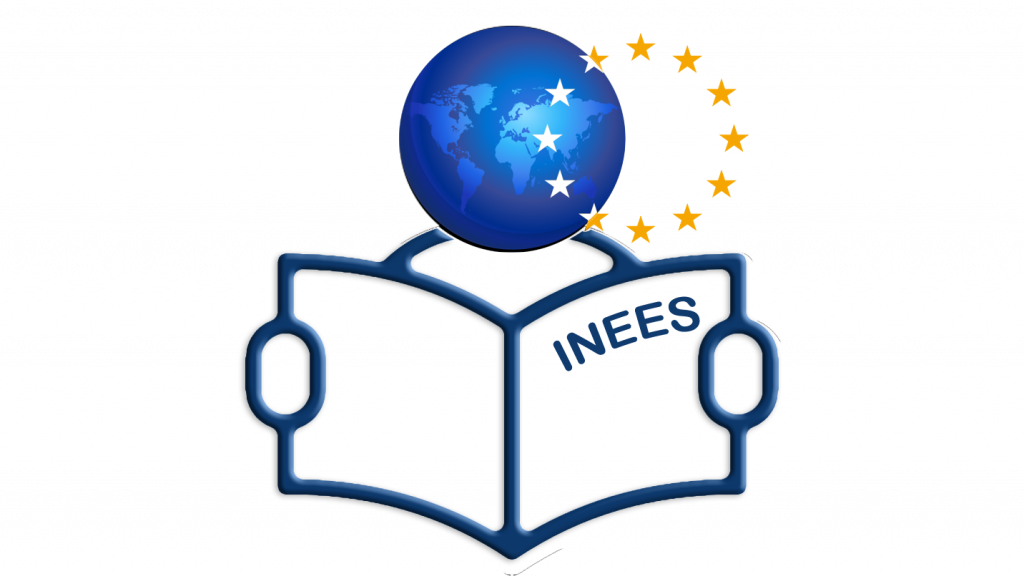 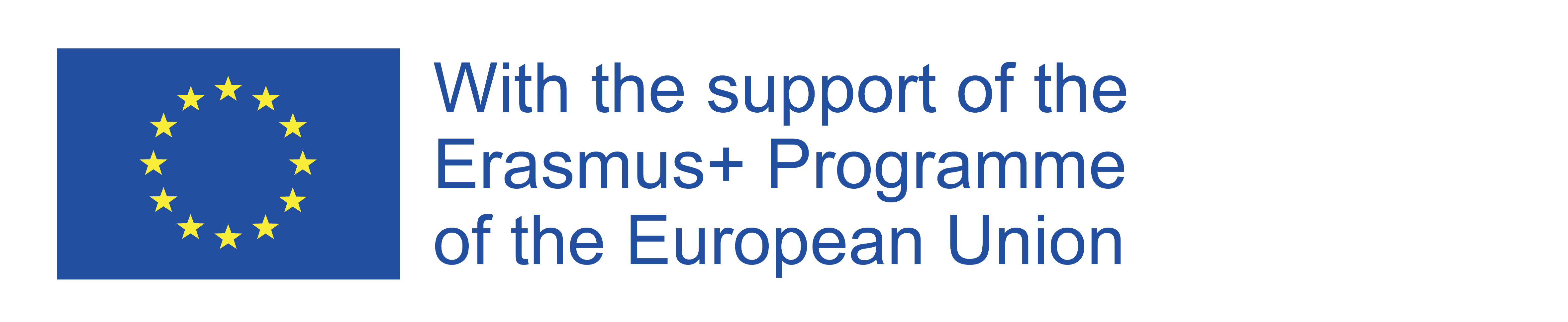 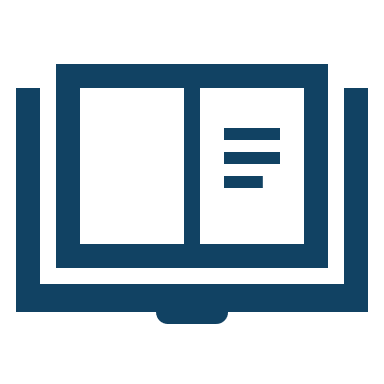 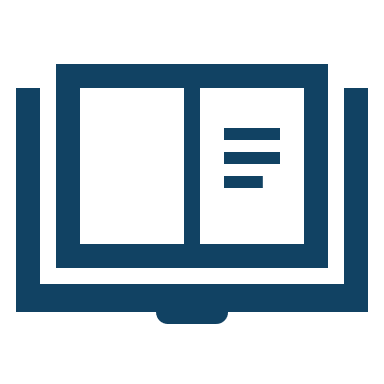 PROTEKLE DVE DECENIJE EVROPSKA UNIJA INTENZIVNO POMAŽE ZDRAVSTVU REPUBLIKE SRBIJE

U svetlu pandemije COVID-19 Evropska unija je donirala više od 200 miliona evra i dala kredite u iznosu od 250 miliona drugima da bi sistem zdravstvene zaštite u Srbiji učinili jačim. 

EU je opremila bolnice, laboratorije, institute za javno zdravlje i zavode za transfuziju krvi i obezbedila 252 ambulantna vozila za zdravstvene centre širom Srbije.

Sredstva u iznosu od 250 miliona evra su iskorišćena za rekonstrukciju i izgradnju 20 velikih bolnica u celoj Srbiji, uključujući Institut Torlak, koji je bio u fokusu borbe protiv koronavirusa.

Završena je izgradnja nove zgrade i renoviranje i proširenje Kliničkog centra Niš. Danas u tom objektu 2,5 miliona građana Srbije mogu dobiti kvalitetnu zdravstvenu zaštitu i negu, a to obuhvata i složene hirurške zahvate, jer se u njemu nalazi 17 najmodernijih operacionih sala.
Zahvaljujući pomoći Evropske unije, milioni građana Republike Srbije imaju bolju i  moderniju zdravstvenu zaštitu.
8
PODRŠKA EVROPSKE UNIJE U BORBI PROTIV CORONA VIRUSA
9
EU je omogućila nove modernije operacione sale, urgentne centre, veliki broj bolničkih kreveta, nova ambulantna vozila i bolničke kuhinje i opremu za higijenu kupljene za centre u: 












Beogradu u četiri velike zdravstvene ustanove (KBC Zvezdara i Zemun, GAK Narodni Front i Institut za majku i dete).
10
Manje zajednice takođe su imale koristi od EU pomoći za razvoj njihovih sistema zdravstvene zaštite.

EU je pomogla da se uspostavi Nacionalni program za skrining protiv raka u Republici Srbiji, a do sada je donirano preko 6,6 miliona evra.

Kupovina zaliha osnovnih lekova i ostalih sanitetskih sredstava za javne apoteke i zdravstvene ustanove u Srbiji, imajući u vidu donaciju EU u iznosu od preko 43 miliona evra.

EU je pružila potrebnu podršku srpskim laboratorijama, sa savremenom opremom i zalihama u ukupnoj vrednosti donacije od 4,9 miliona evra.
11
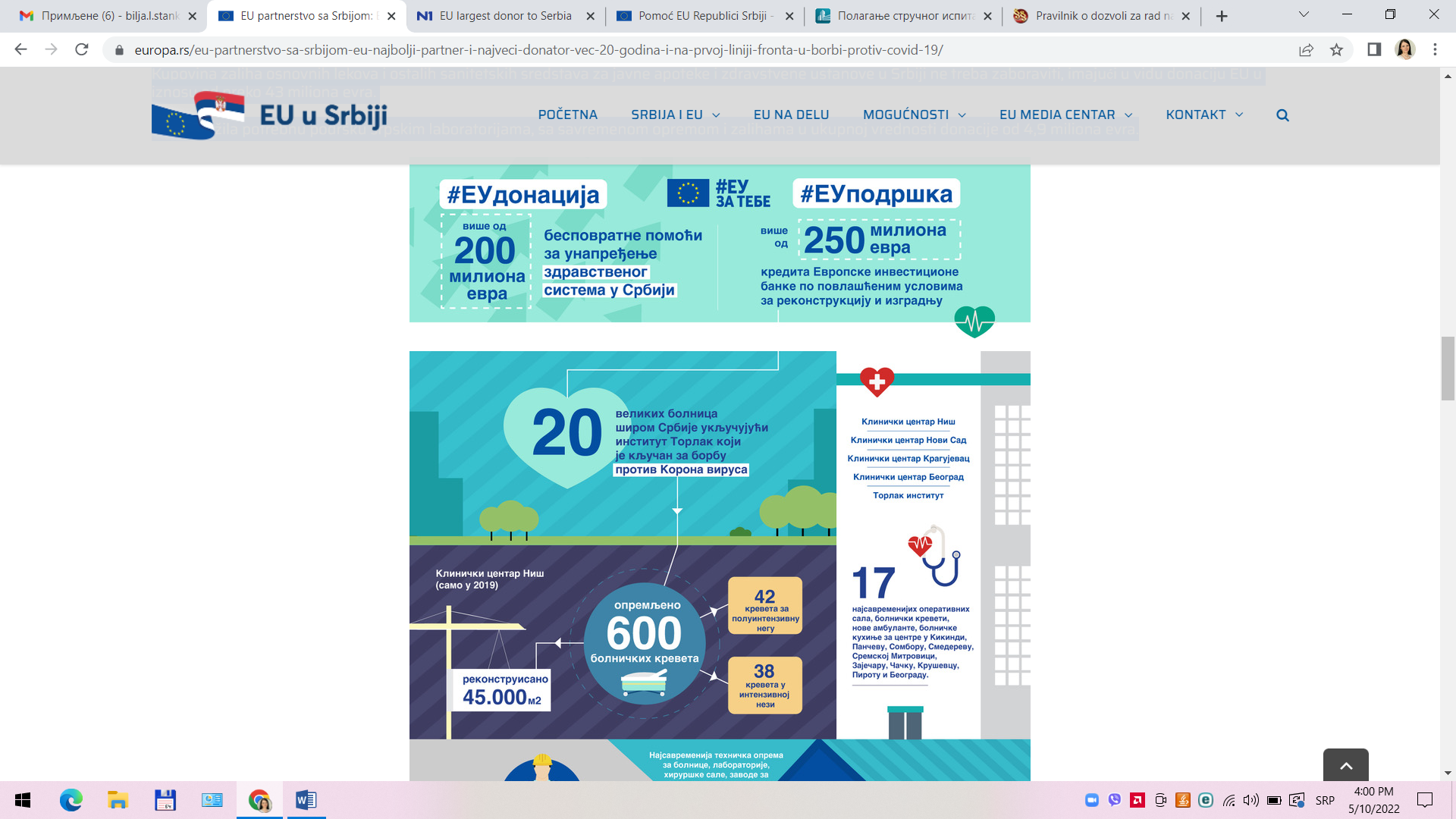 PODRŠKA EVROPSKE UNIJE U BORBI PROTIV CORONA VIRUSA
13
U martu 2020. godine Evropska komisija ponudila je Srbiji paket od 93 miliona evra za borbu protiv COVID-19:

Hitne mere: 15 miliona evra

Transport hitne medicinske opreme i materijala koje Srbija nabavlja u inostranstvu:
Nabavka dodatne hitne medicinske opreme i materijala (kao što su respiratori, maske, rukavice, itd.) namenjenih zdravstvenom osoblju i opštoj populaciji; kao i druge hitne potrepštine koje su dogovorene sa Vladom RS za zdravstvenu i socijalnu negu.
Podrška osetljivim grupama – Romska zajednica
Podrška osetljivim grupama – žene i starija lica u zabačenim mestima
Podrška tranzitnim centrima za migrante
2. Srednjoročne mere: 78 miliona evra

Podrška zapošljavanju
Podrška razvoju sektora malih i srednjih preduzeća
15
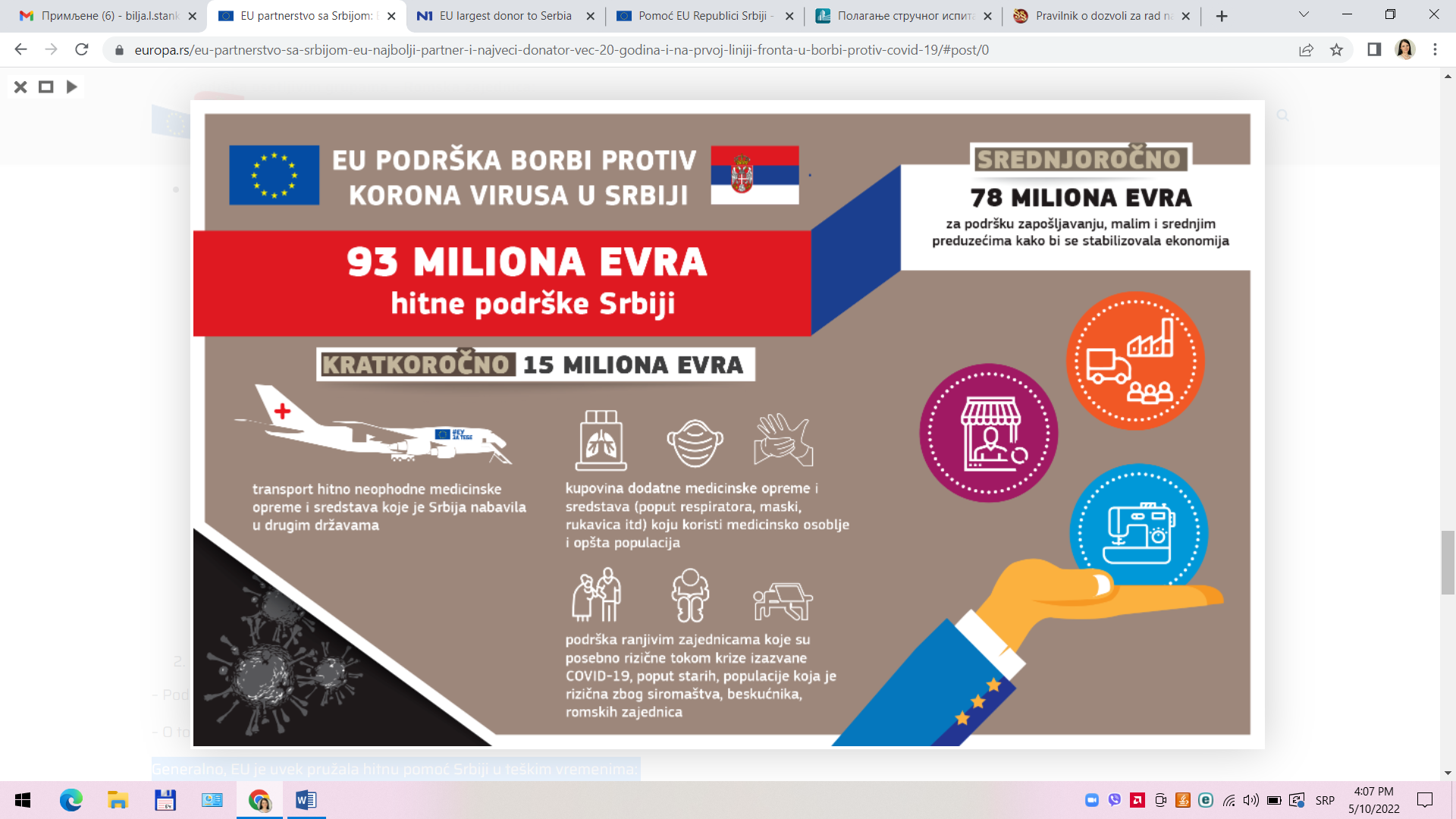 16
EVROPSKA UNIJA JE UVEK BILA UZ SRBIJU U TEŠKIM MOMENTIMA
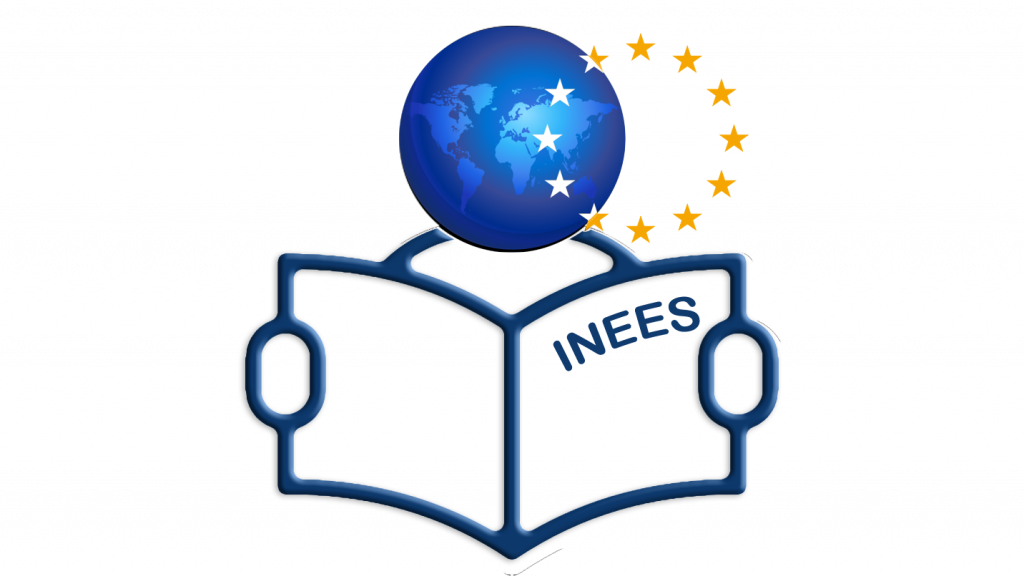 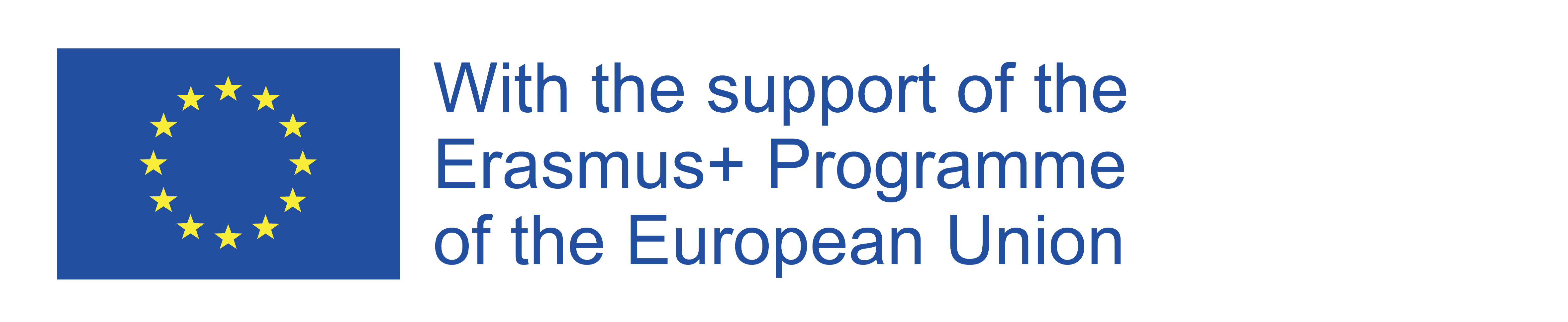 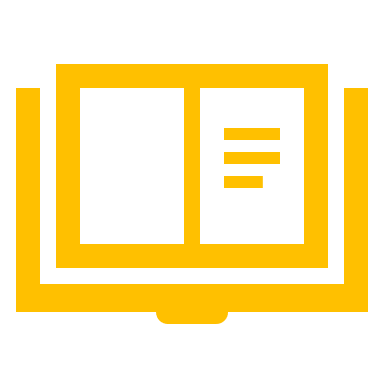 Nakon poplava 2014. godine, EU je donirala Srbiji 170 miliona evra za spašavanje života, obnovu kuća, škola i farmi, rekonstrukciju puteva i nasipa, kako bi sistem postao bezbedan za budućnost.

Isto je i sa migrantskom krizom koja je izbila 2015. godine. EU je donirala Srbiji preko 100 miliona evra za upravljanje vanrednim situacijama, za pripremu policije i graničnih stražara, za stvaranje sistema za azil itd.

EU je takođe donirala 230 miliona evra kako bi pomogla onima koji su izgubili svoju imovinu tokom ratova u bivšoj Jugoslaviji. Već 3.500 porodica dobilo je novi dom u Srbiji zahvaljujući ovom regionalnom programu stanovanja (a program se nastavlja).
18
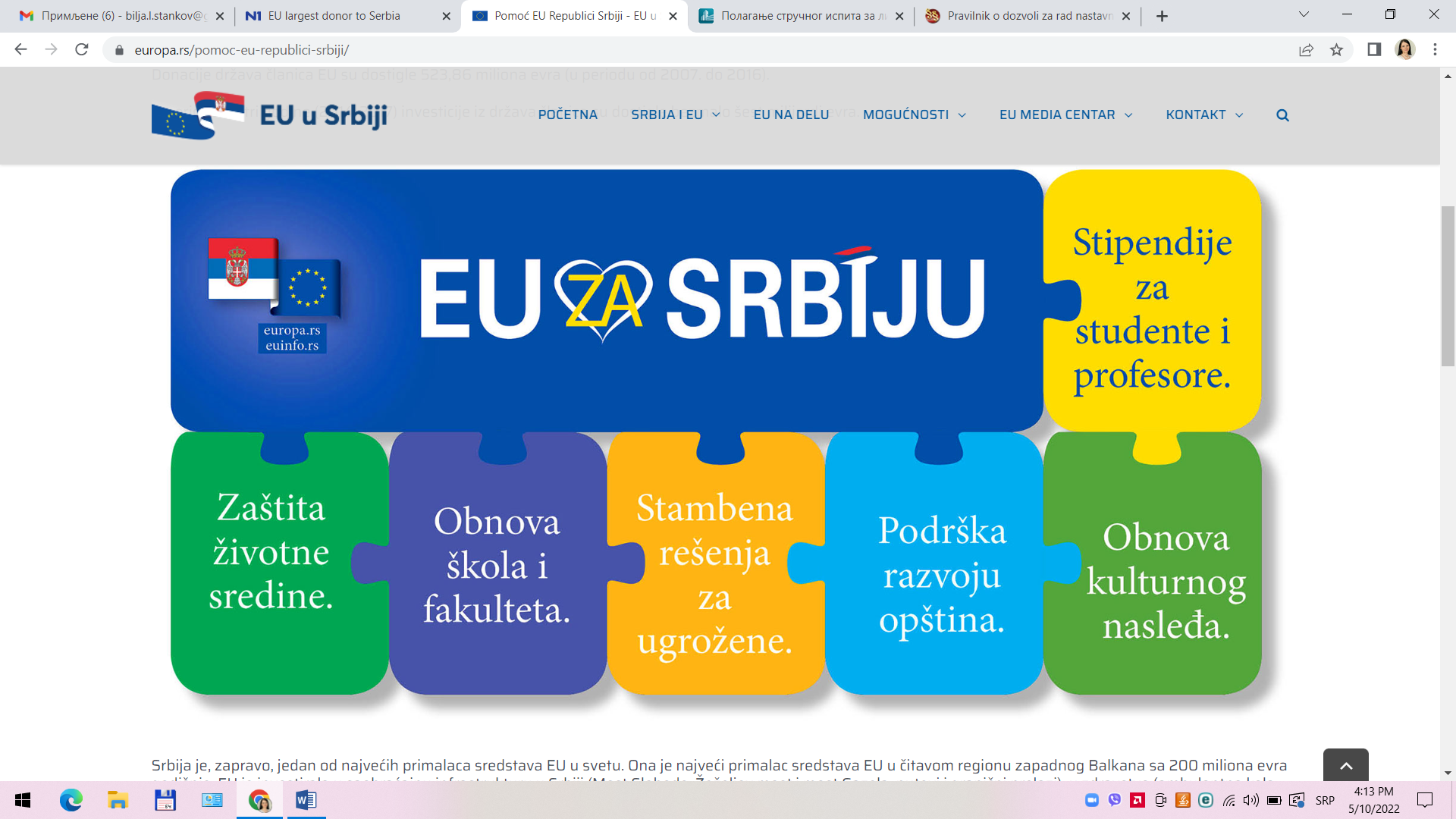 PRIORITETI U NASTUPAJUĆEM PERIODU
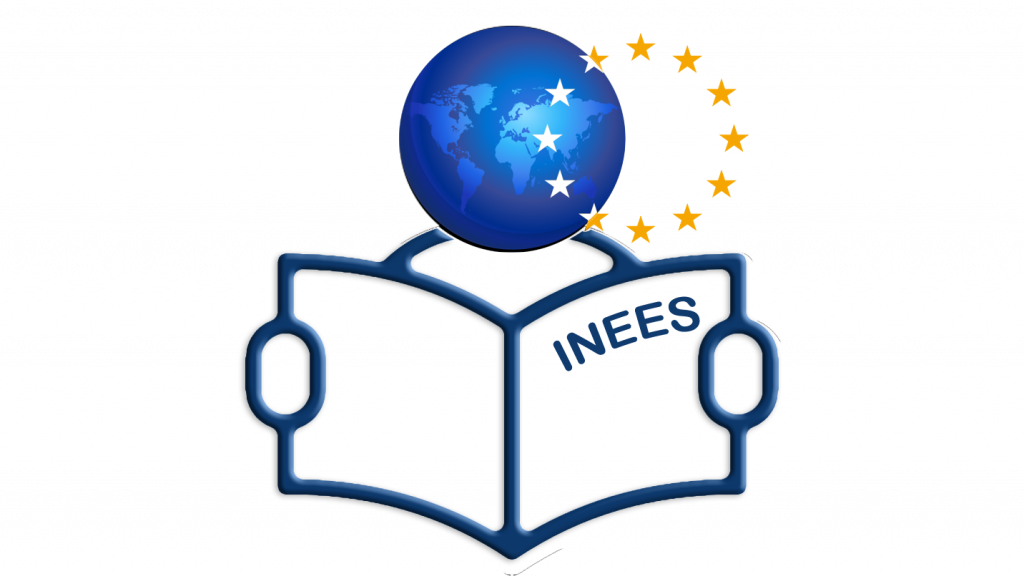 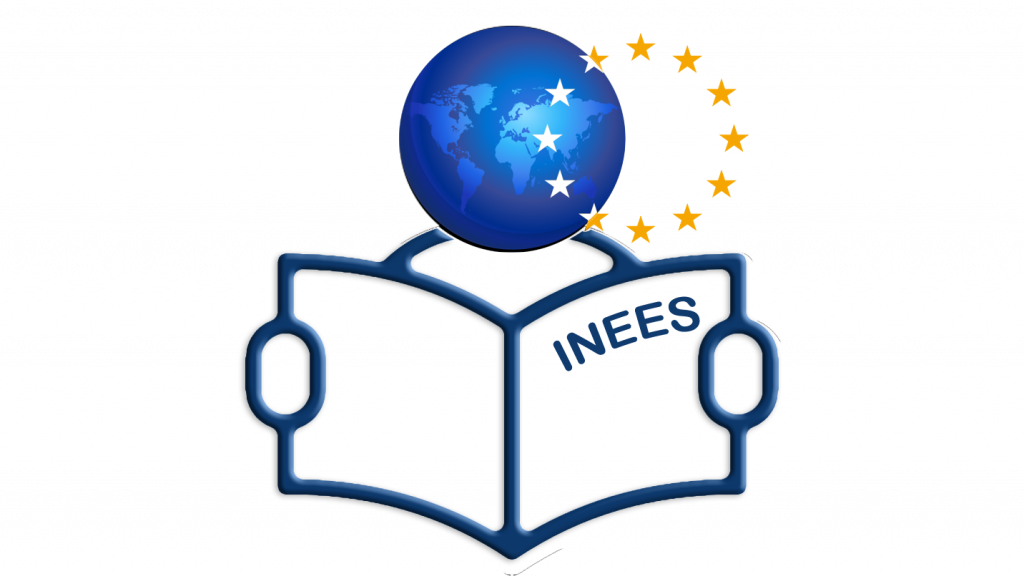 KONKURENTNOST – 48,7 miliona evra

POMOĆ SRBIJI U PROCESU EVROPSKIH INTEGRACIJA – 35,8 miliona evra

PRAVOSUĐE – 5 miliona evra

OSTALI SEKTORI – 5,6 miliona evra 
(Unapređenje kvaliteta života ljudi sa invaliditetom, nastavak rekonstrukcije Golubačke tvrđave)
THANK YOU
Name             INEES TEACHING TEAM
Phone            +381 21 485 4004
Email            inees.project@gmail.com
Website      http://inees.vps.ns.ac.rs/